Почвозащитное значение лесов
Леса резко уменьшают поверхностный сток. Этим они препятствуют смыву и размыву почвогрунтов талыми и дождевыми водами, выступают в качестве важного почвозащитного фактора. Лес – надежный защитник почв от выдувания (дефляция); он закрепляет подвижные пески.
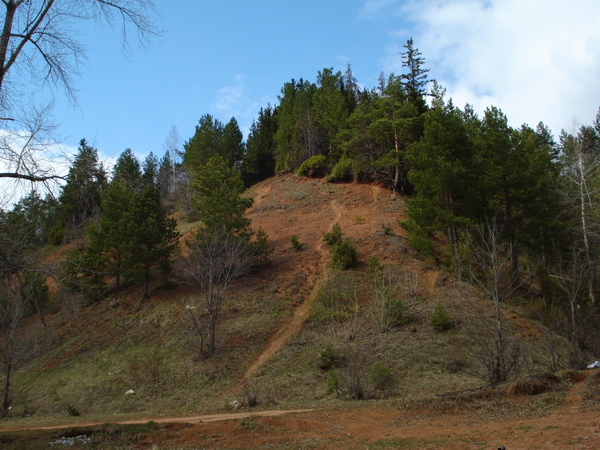 Влияние лесов на сопредельные пространства
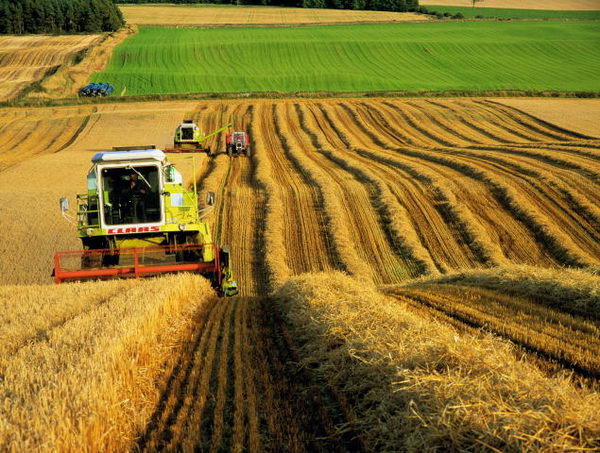 Леса защищают сельскохозяйственные угодья, урожай от неблагоприятных природных процессов. Пашни, окруженные лесами, имеют более благоприятные для земледелия микроклиматические условия.
Воздухоочистительные функции лесов
Лес, образно говоря, - это легкие планеты. Деревья являются той зеленой фабрикой, которая восстанавливает живительную силу отработанного воздуха. Чем лучше растут леса, тем больше они выделяют кислорода и тем быстрее поглощают углекислый газ. Увеличение концентрации углекислого газа в атмосфере, вероятно, есть результат не только сжигания топлива, но и смены лесов менее продуктивными типами фитоценозов – лугами, пастбищами, посевами, садами и т. п.
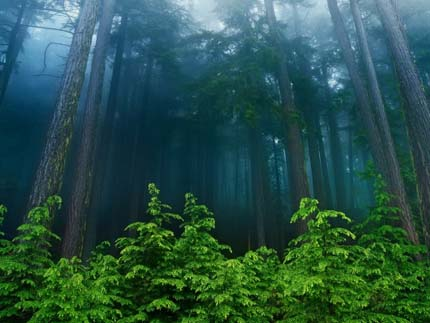 Принципы рационального использования лесных экосистем
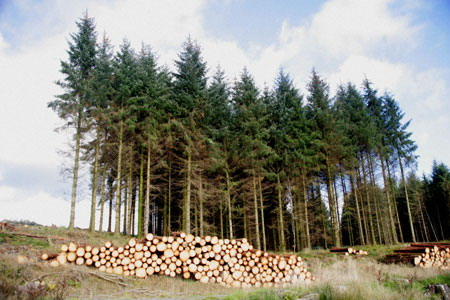 При рациональном использовании лесных экосистем в них поддерживается экологическое равновесие .Однако принципы рационального использования лесов соблюдаются не всегда. 
Познакомимся с основными нарушениями:
Превышение расчетной лесосеки. Расчетная лесосека – это план заготовки древесины в пределах годичного прироста, при котором лесу не будет нанесен существенный урон и он сможет восстановится.
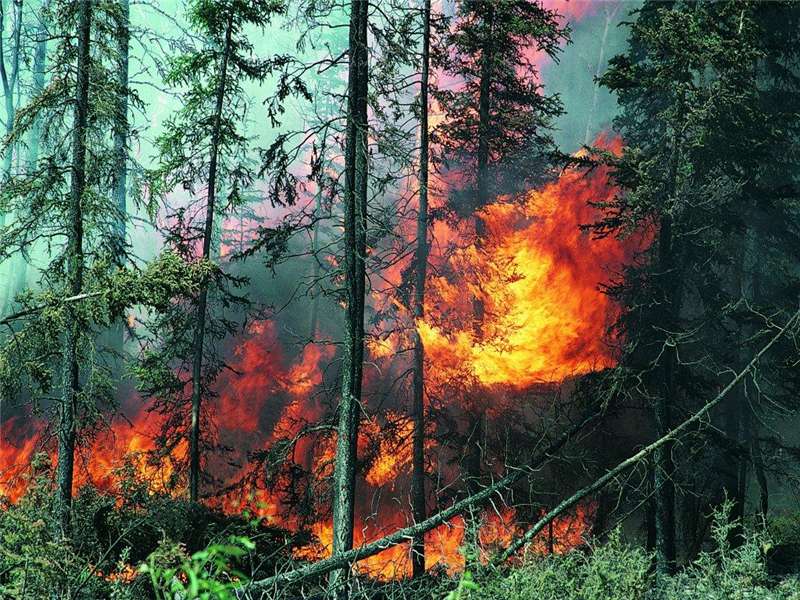 Лесные пожары
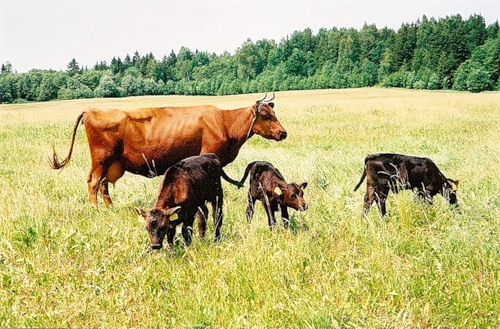 Выпас скота
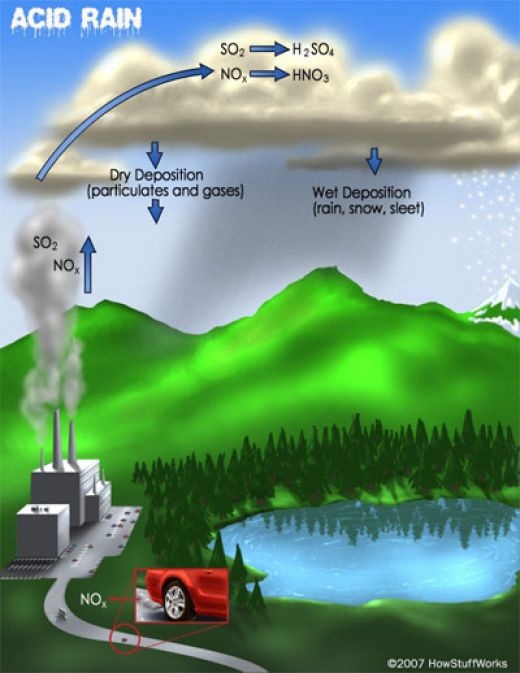 Влияние на леса пыли и ядовитых газов. Эти загрязняющие вещества попадают из атмосферы в леса чаще всего с кислотными дождями. В непосредственной близости от промышленных предприятий, загрязняющих атмосферу, возможны ожоги листьев деревьев ядовитыми газами и пылью). Для уменьшения количества промышленных выбросов в атмосферу строят очистные сооружения и внедряют новые малоотходные технологии.